Джайнізм
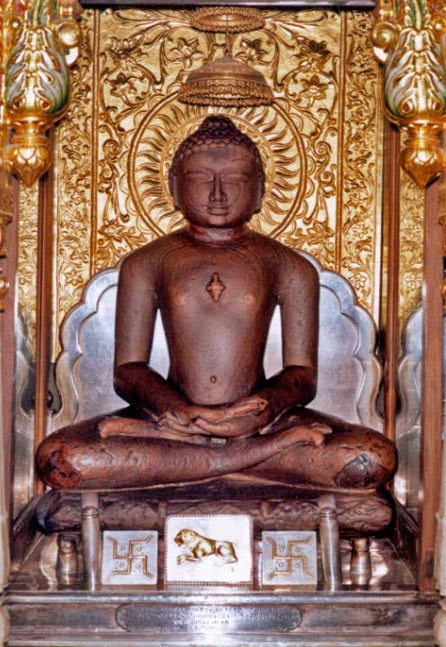 Махавіра Вардхаману (599-527 р. до н.е)
Правильна поведінка
•  Ахімса — ненасильство та незавдання болю (діями, словами, думками)  
•  Сатья — правда: не обманювати, не схвалювати брехню та не спонукати до обману 
•  Астейя – не красти, питати дозволу взяти навіть те, що дають. 
•  Брагмачар'я –  целібат для монахів, стриманість та вірність для мирян. 
•  Апаріґраха – відмова від володіння,  відсутності прив'язаності до володіння, уникнення жадоби. Для монахів – повна відмова від власності й соціальних стосунків
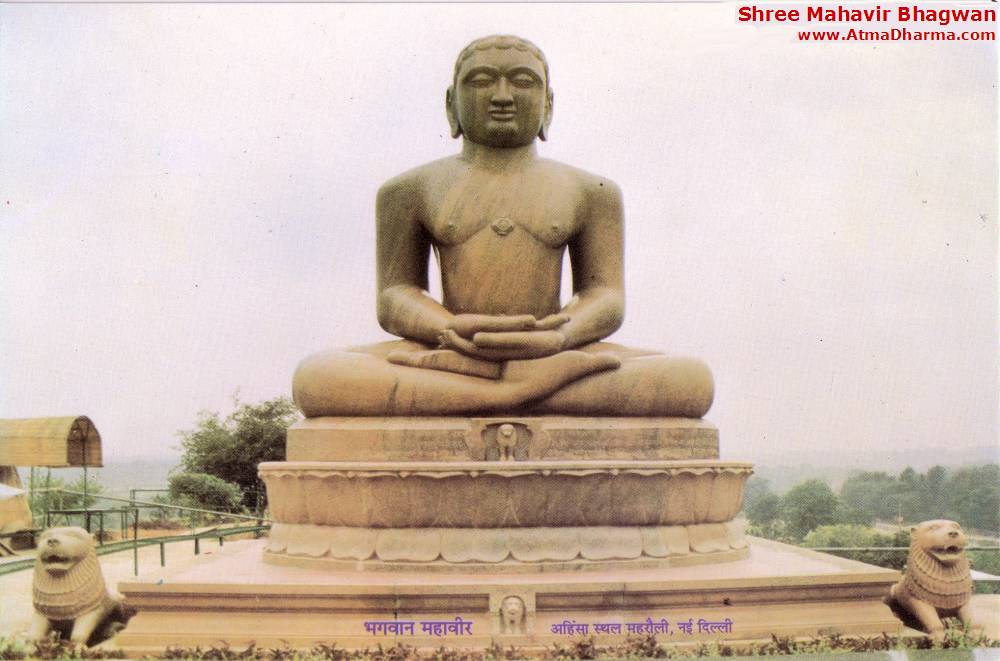 Шветамбари («одягнені в біле»)
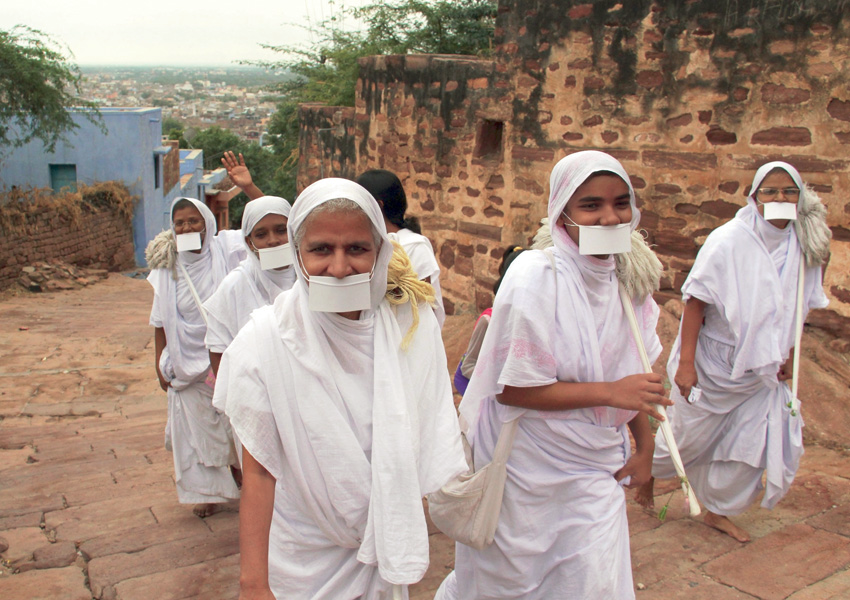 Діґамбари («одягнені повітрям»)
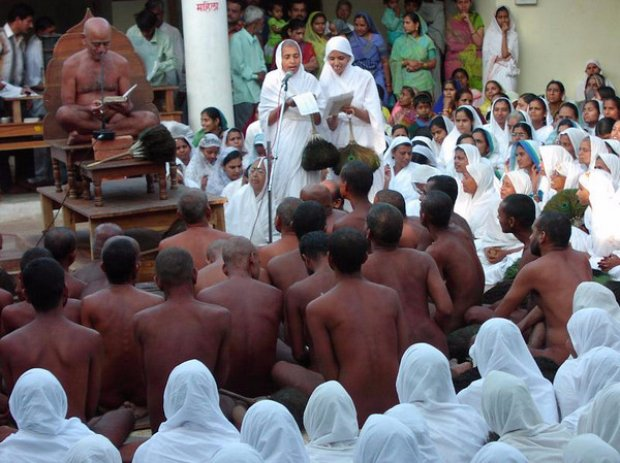 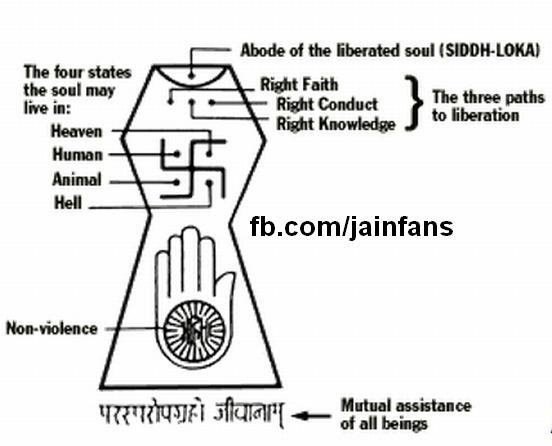 Гуру Нанак Дев (Нанак Чанд) (1469 г. -1539 рр.
Сикхізм
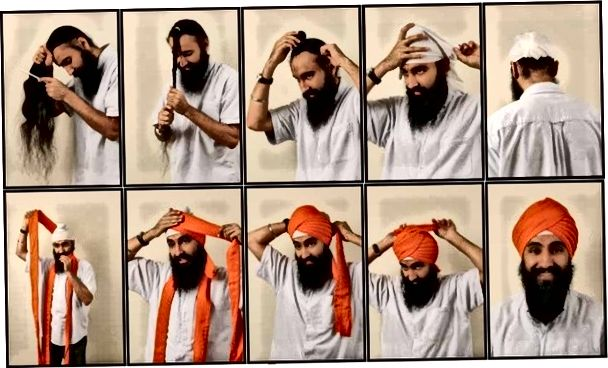 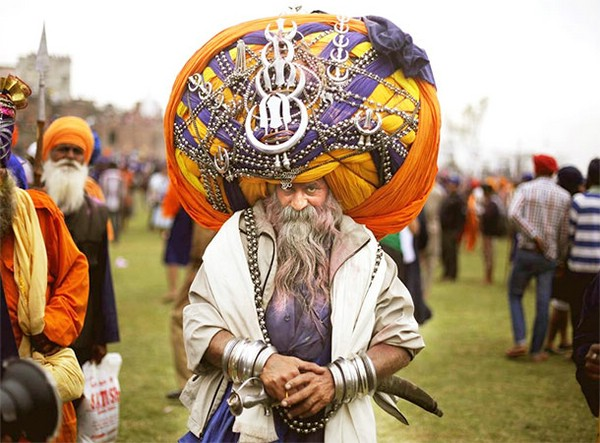 Гурудвара Хармандир Сахиб — главный храм сікхівАмрітсар
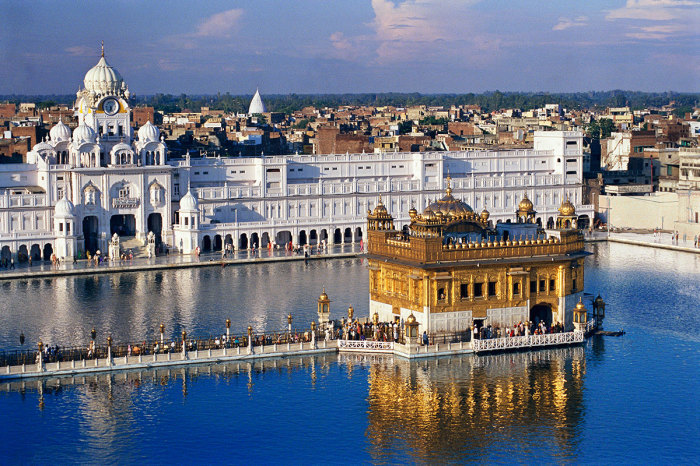 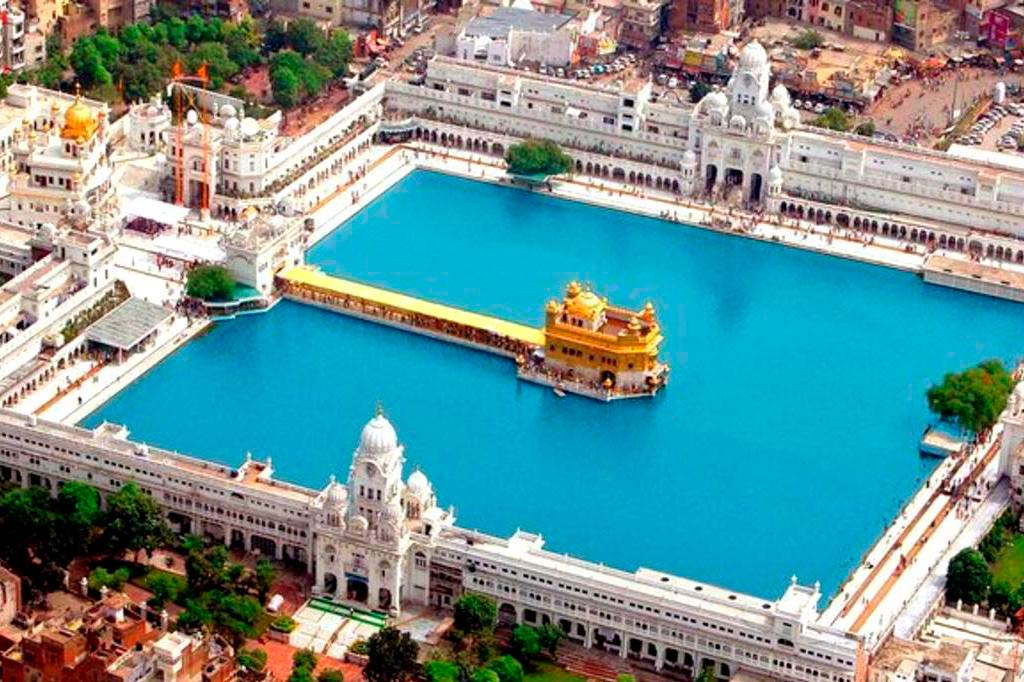 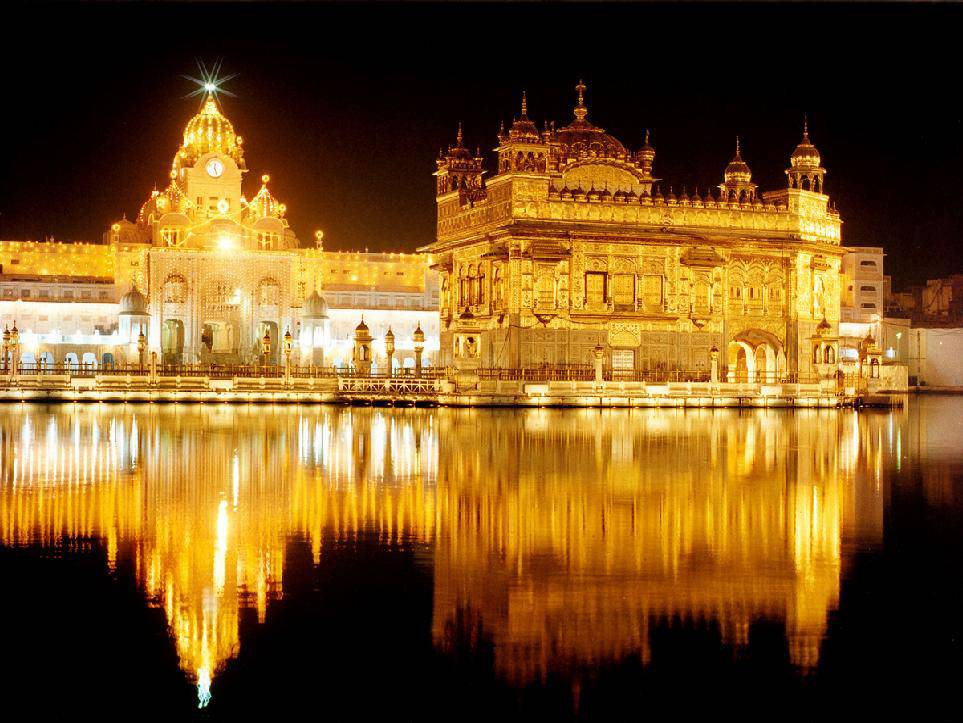 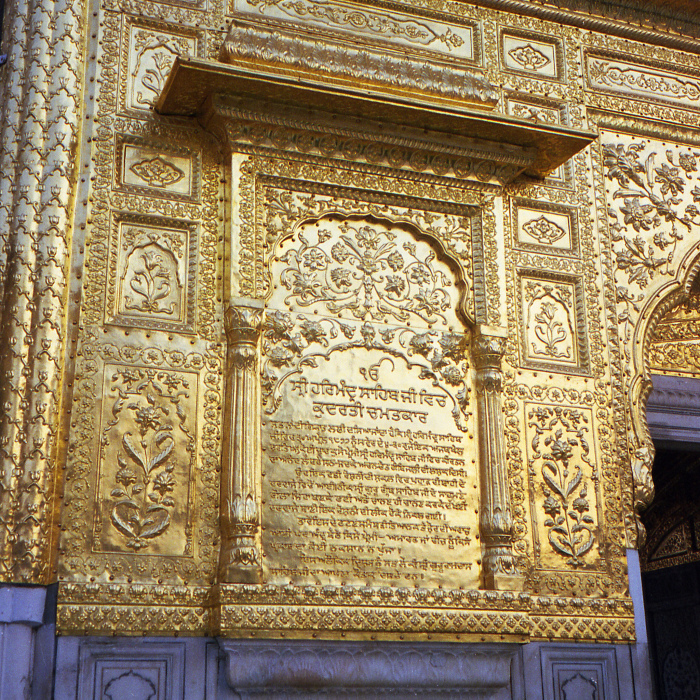 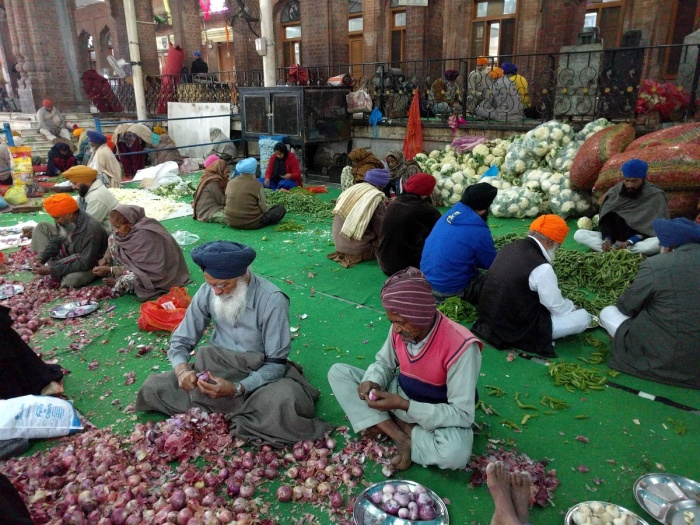 Чандігарх
[Speaker Notes: Палац Юстиції — побудовано за проектом Ле Корбюзьє]
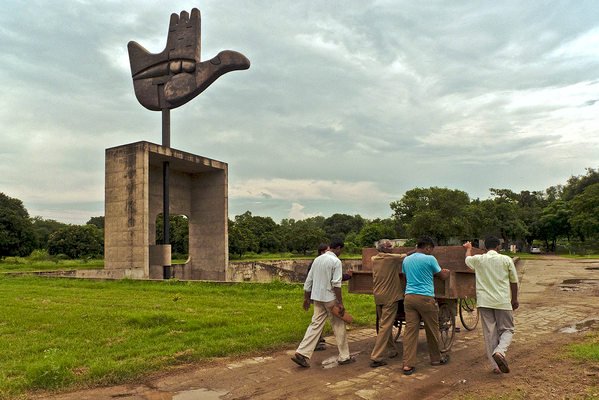 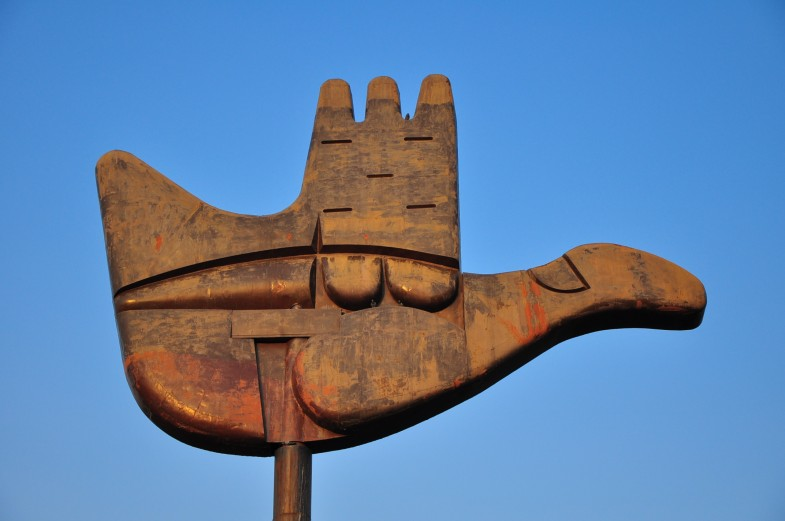 [Speaker Notes: Символ відкритої руки, архітектор Ле Корбюзьє]
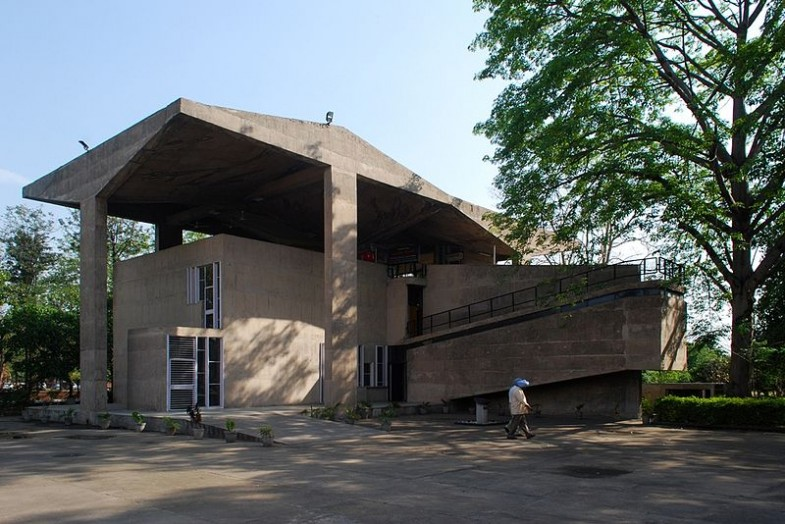 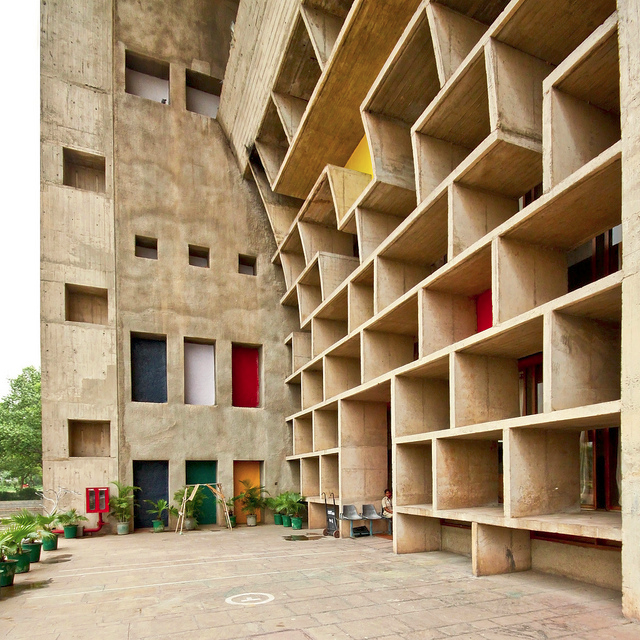 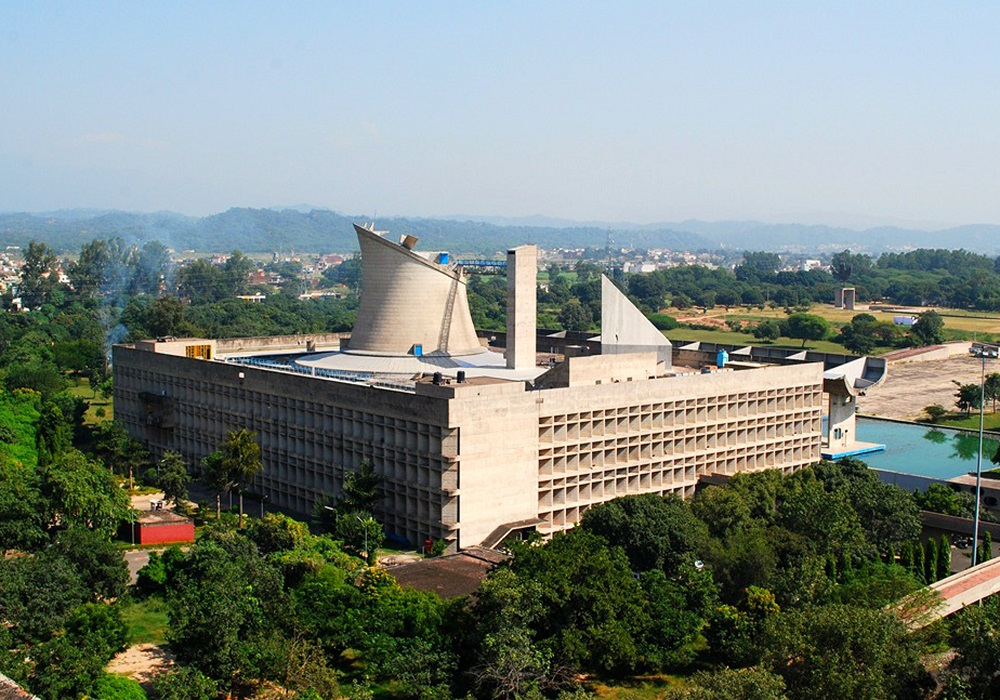